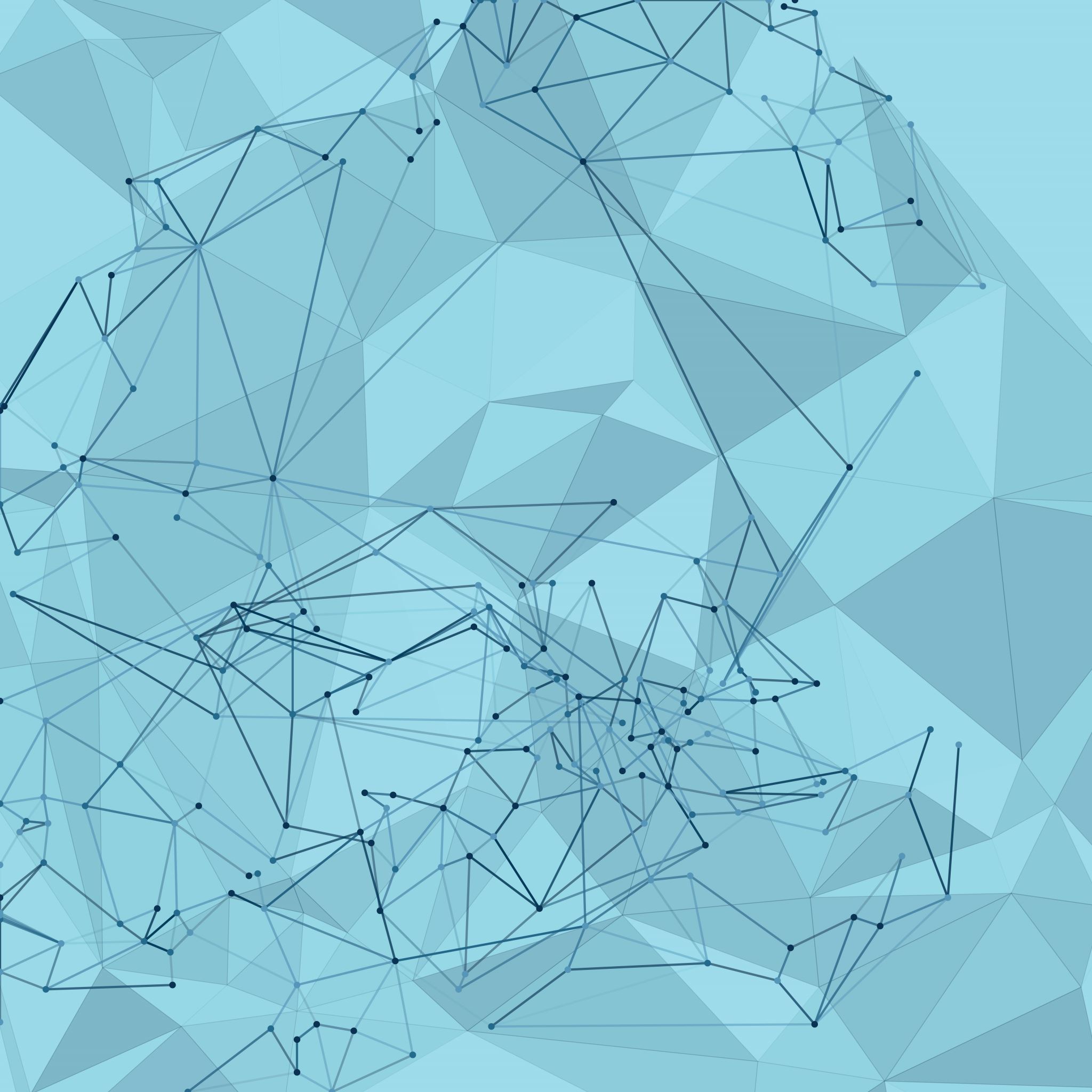 CHỦ ĐỀ A
 MÁY TÍNH VÀ CỘNG ĐỒNG
Bài 1. THÔNG TIN – THU NHẬN VÀ XỬ LÍ THÔNG TIN
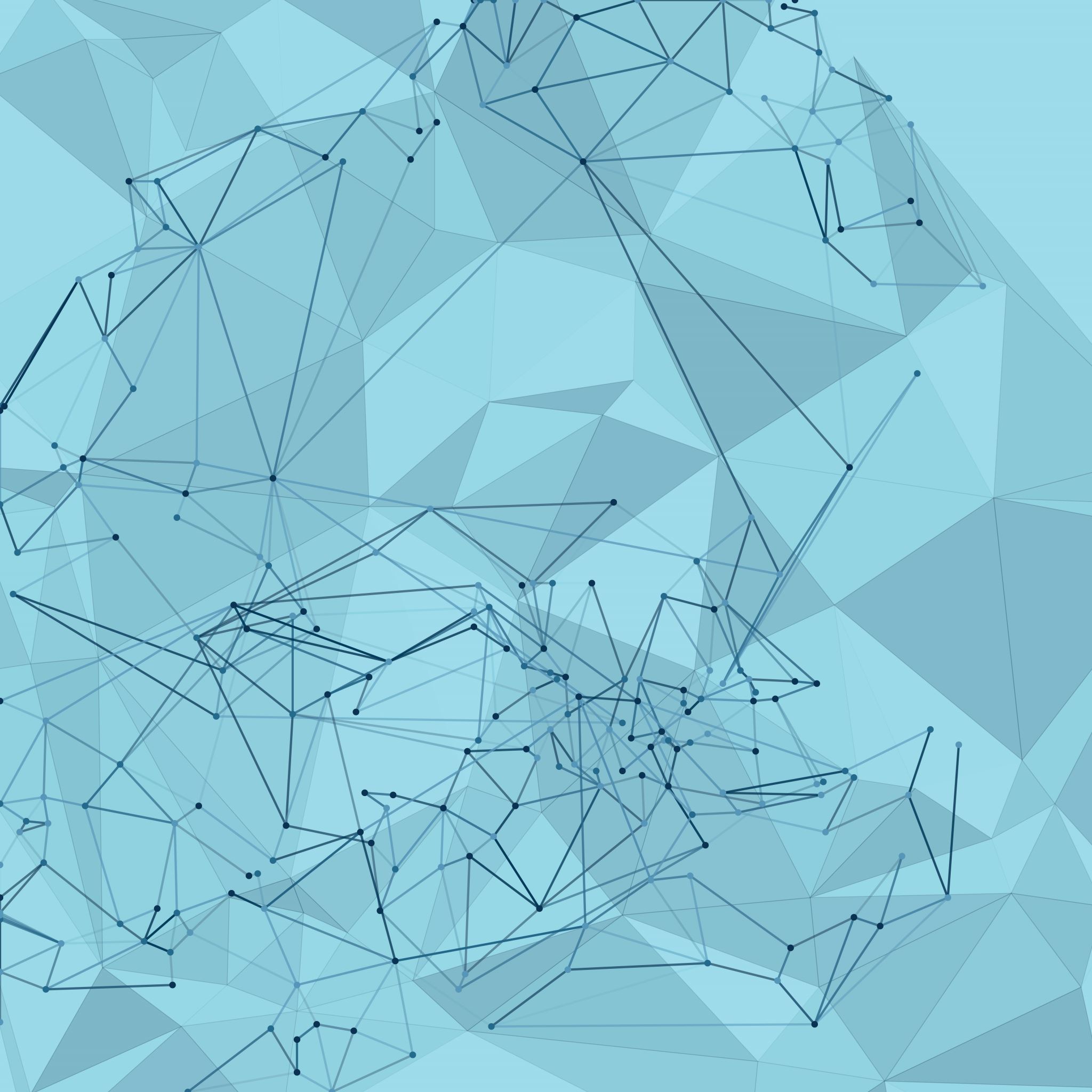 1. Thông tin và thu nhận thông tin
Em thấy được THÔNG TIN gì từ hình dưới đây?
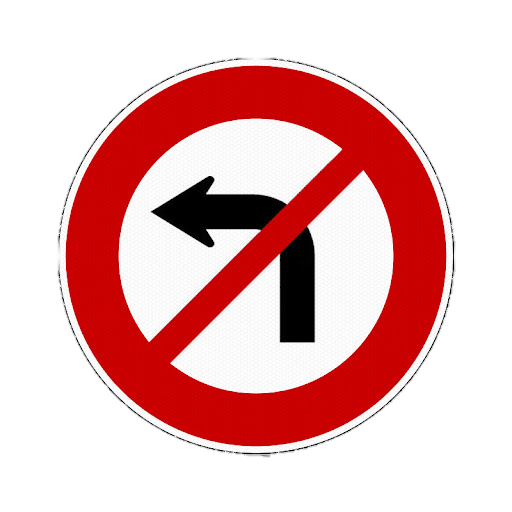 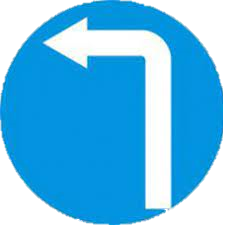 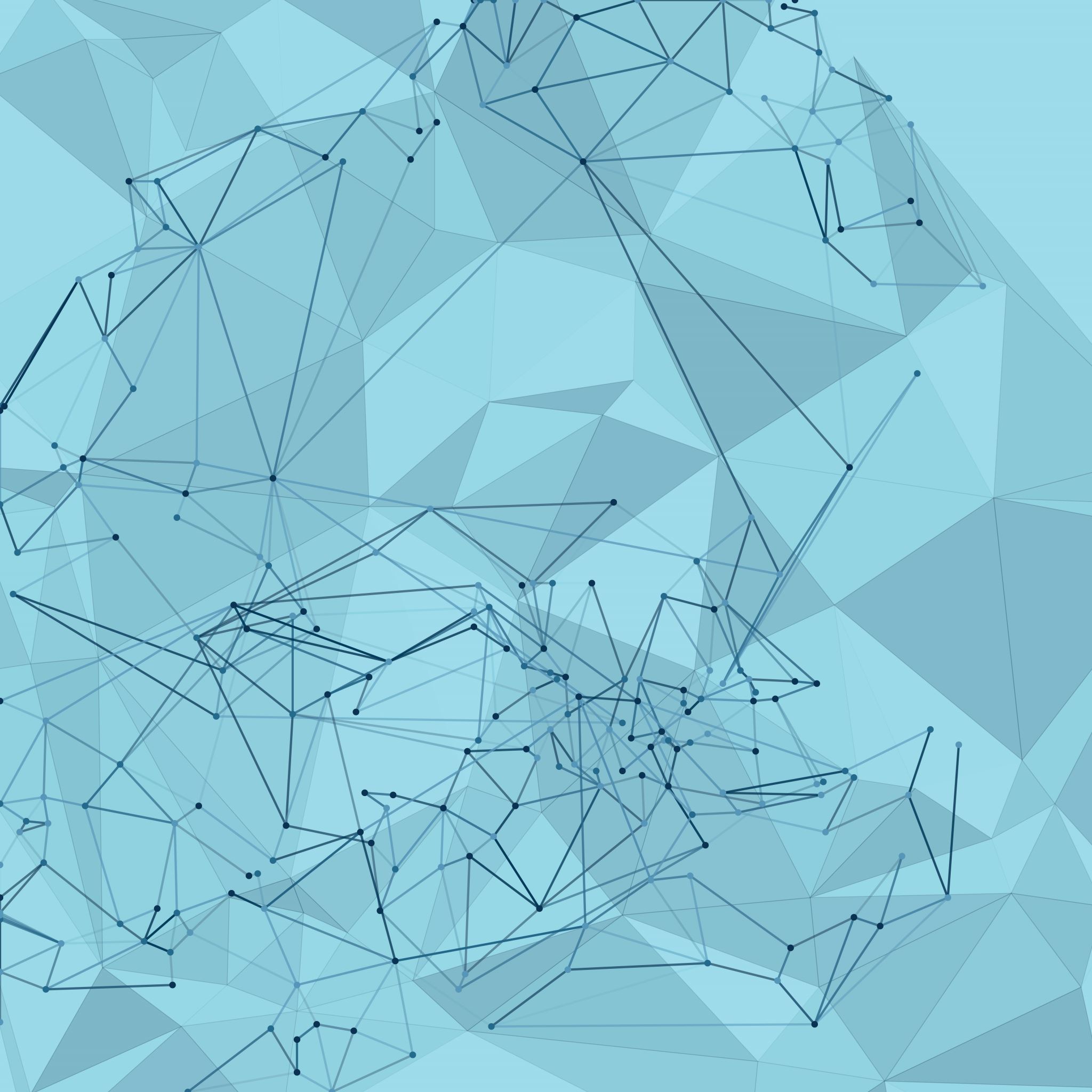 1. Thông tin và thu nhận thông tin
Em THU NHẬN THÔNG TIN đó bằng cách nào?
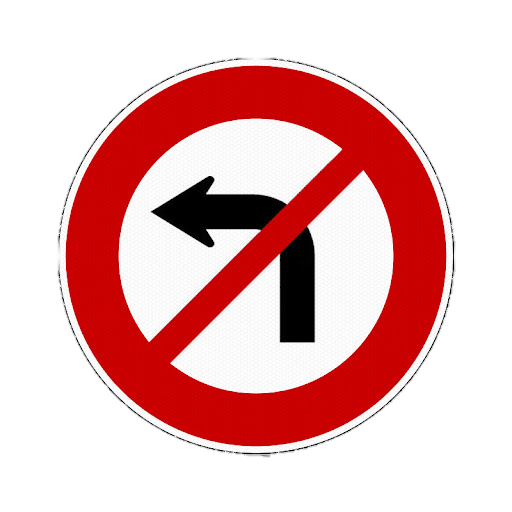 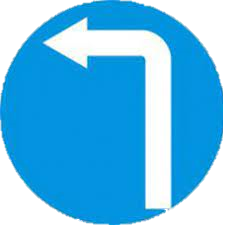 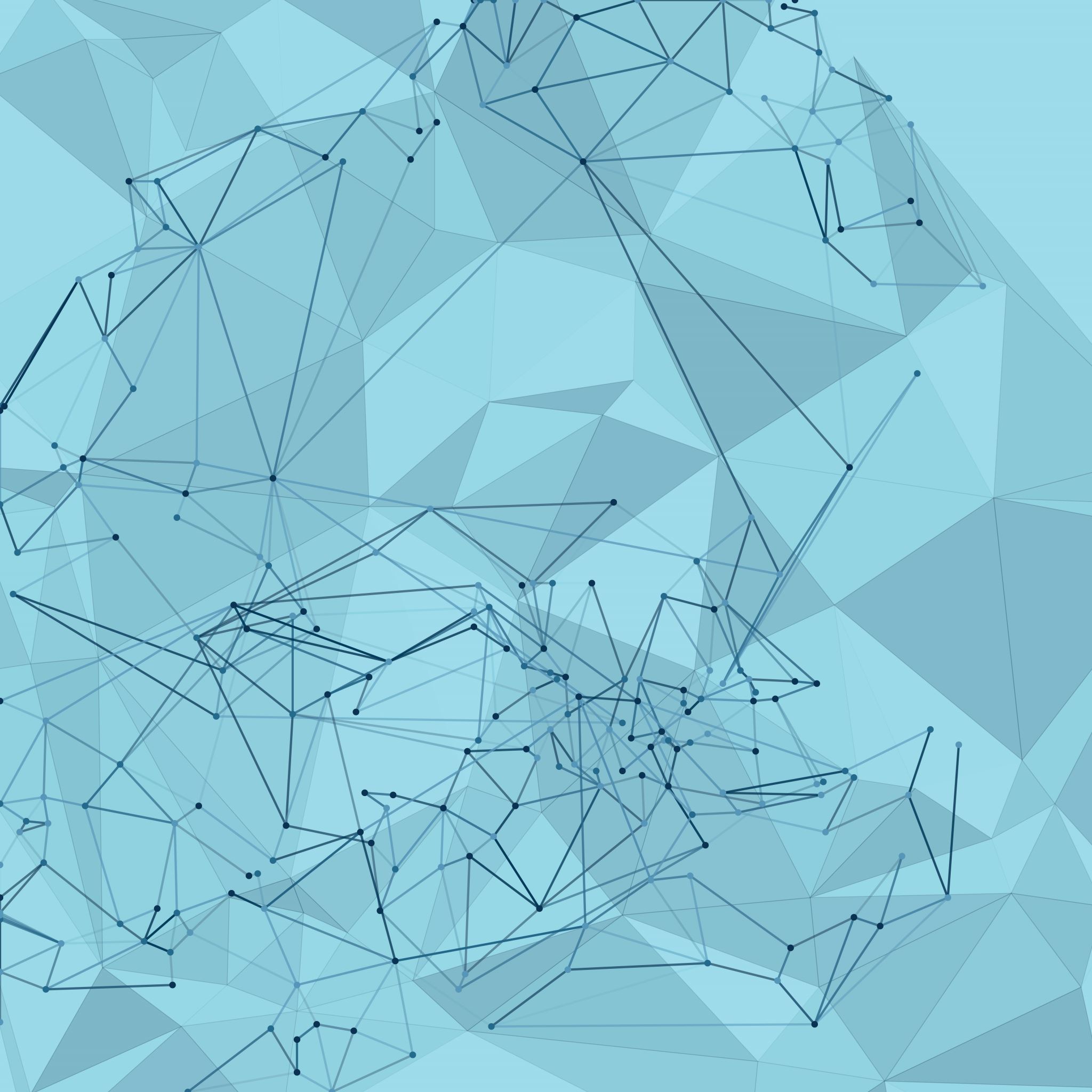 1. Thông tin và thu nhận thông tin
Ví dụ
Em đọc sách biết được ở Nam Cực rất lạnh
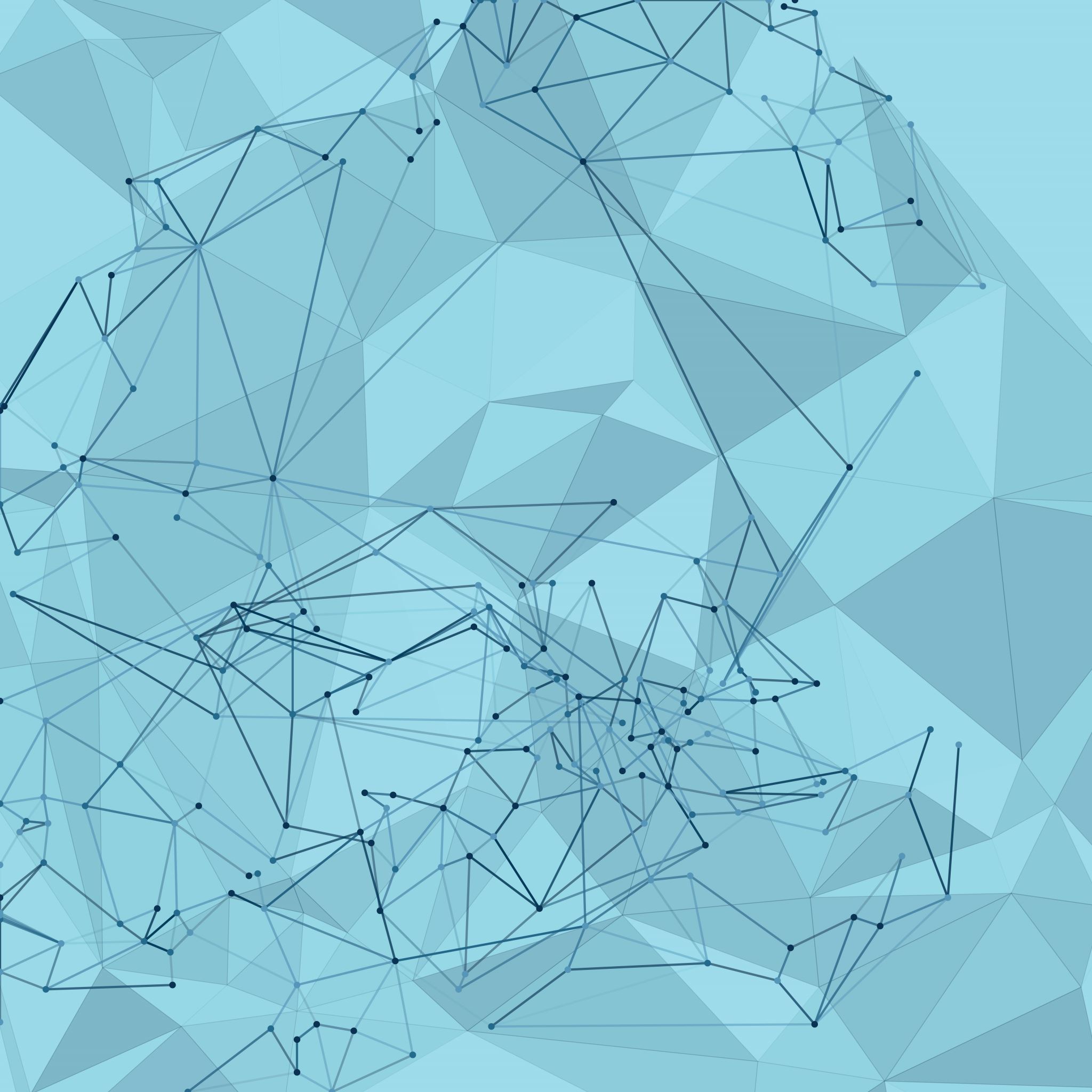 1. Thông tin và thu nhận thông tin
Thông tin là gì?
Thông tin là những gì mang lại sự hiểu biết về thế giới xung quanh và chính bản thân mình
b. Con người thu nhận thông tin như thế nào?
Con người thu nhận thông tin:
-  Trực tiếp bằng năm giác quan. 
-  Gián tiếp qua vật mang tin.
* Vật mang tin: là vật, phương tiện mang lại cho con người thông tin dưới dạng chữ và số, dạng hình ảnh, dạng âm thanh
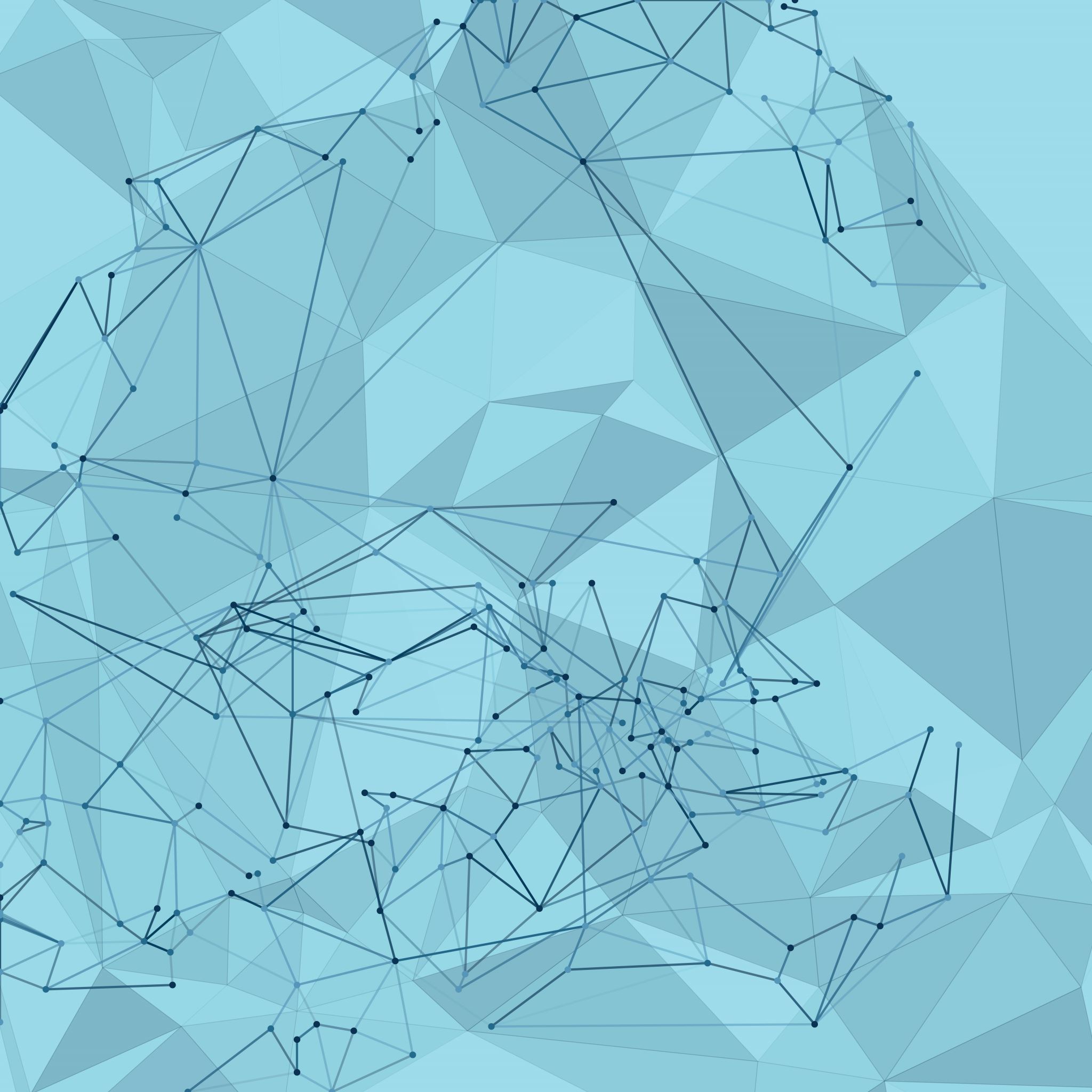 2. Xử lí thông tin
Xử lí thông tin là thông tin vừa thu được, kết hợp với hiểu biết đã có từ trước để rút ra thông tin mới, hữu ích.
Bộ não con người thực hiện thu nhận thông tin, xử lí thông tin và ra quyết định.
Lưu ý: Thông tin đầu ra sẽ khác nhau tùy thuộc vào sự hiểu biết và cách xử lí thông tin của mỗi người.